З  класс. 
Урок математики.
Ж.Ж. Р у с с о
(1712 - 1778гг.)
« Вы талантливые дети!

   Когда-нибудь вы сами приятно поразитесь,

   какие вы умные, как много и хорошо умеете,

   если будете постоянно работать над собой,

   ставить новые цели и стремиться к их

   достижению…»
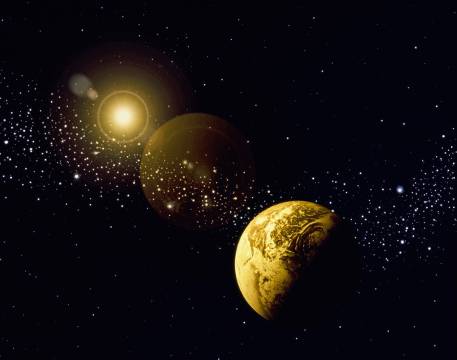 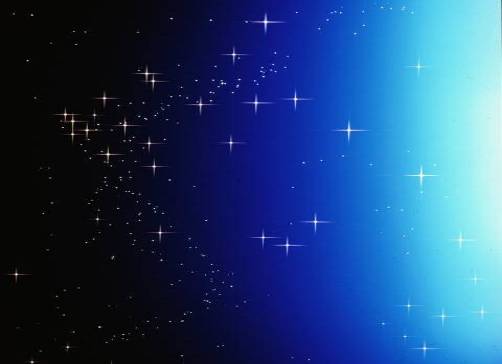 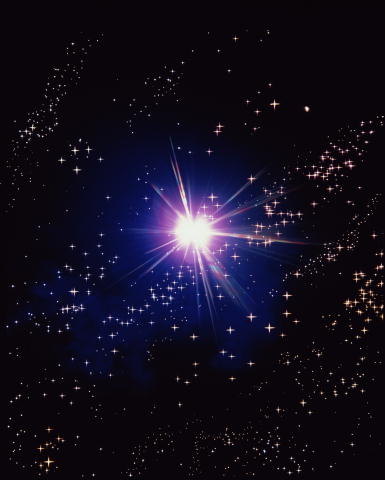 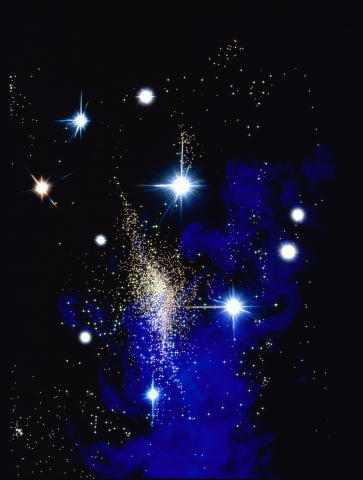 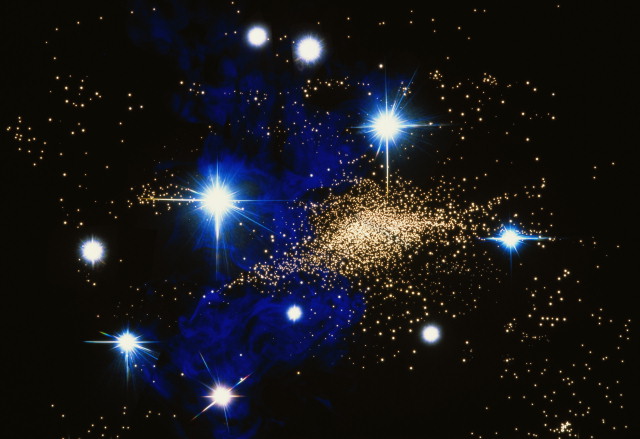 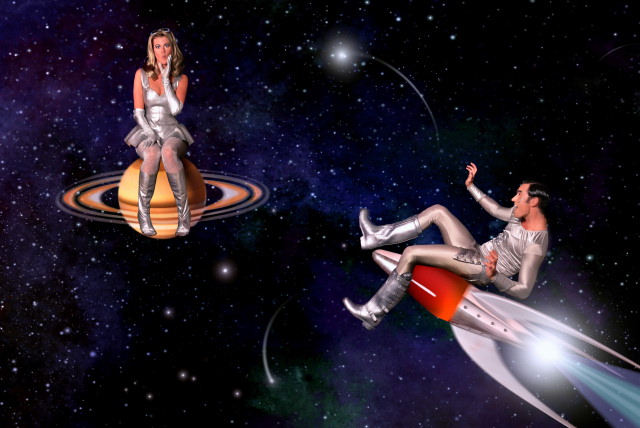 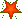 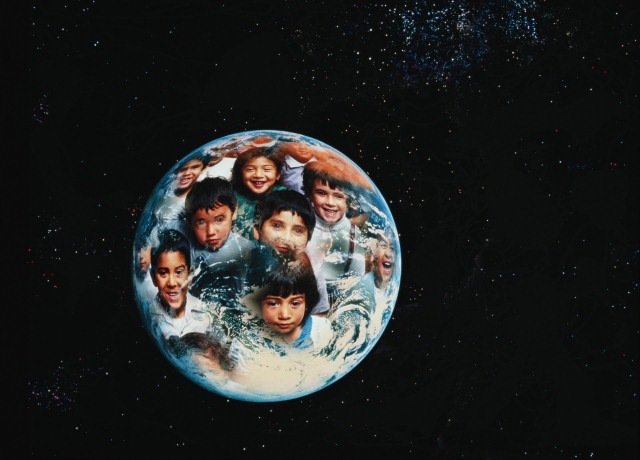 Сила,
выдержка,
хорошее
знание
математики.
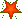 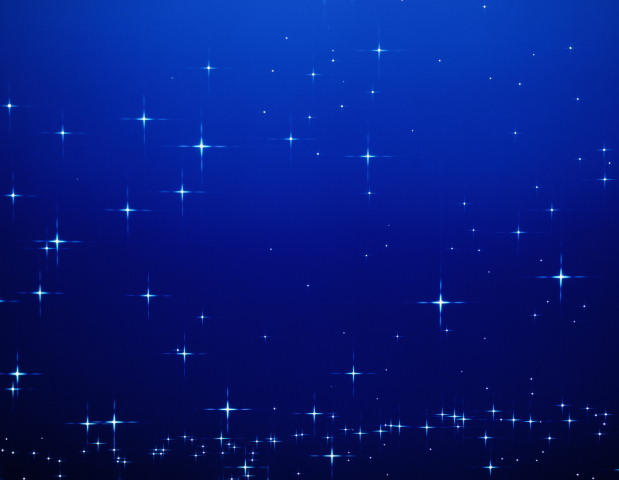 Тема: "Закрепление вычислительных навыков,
 повторение пройденного".
Урок - путешествие.
Юрий Алексеевич Гагарин.
12 апреля                1961года
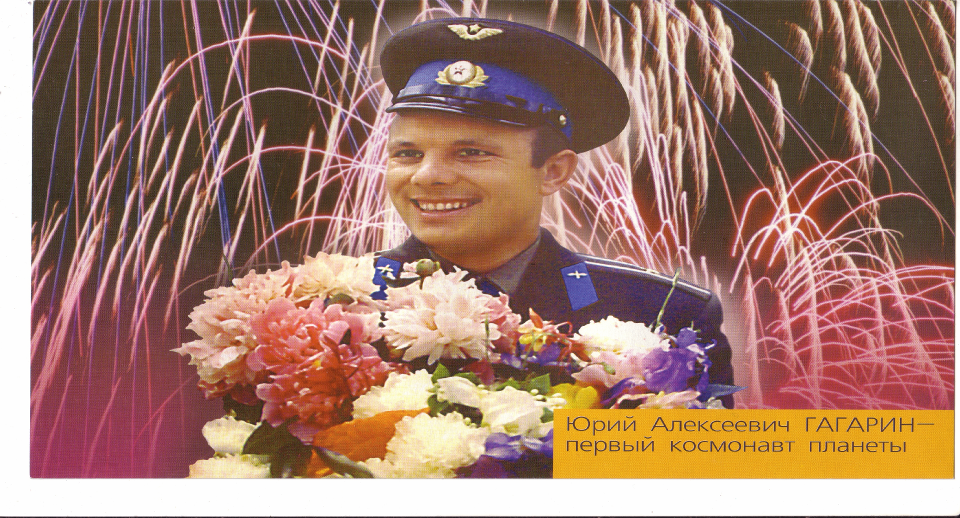 "Кто быстрее?"
81 : 9 =

? + 41 = 

? : 5 =

? * 7 = 

? - 12 = 

       =58
72 : 8 =

? + 51 =

? : 15 =

?  * 9 =

? + 14 =

       =50
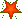 10
36
90
10
50
9
60
4
50
43
58
70
9
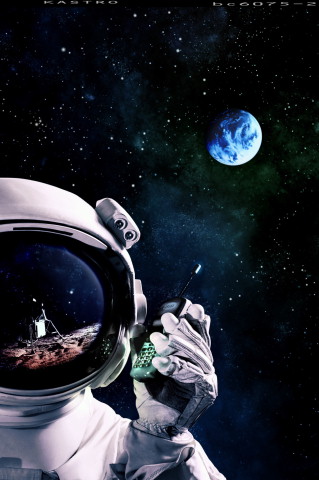 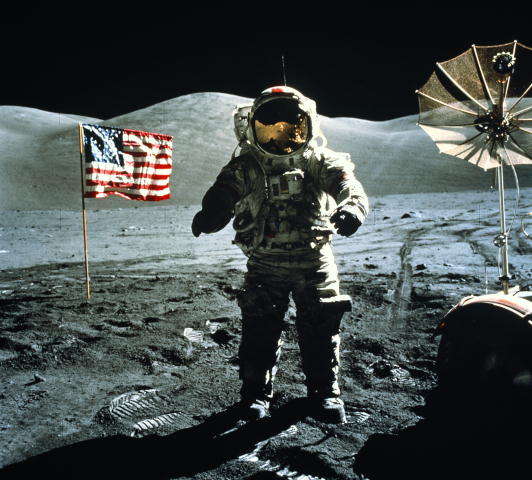 30 – 14
16 * 5
60 : 2
200 – 140
400 : 2
80 * 5
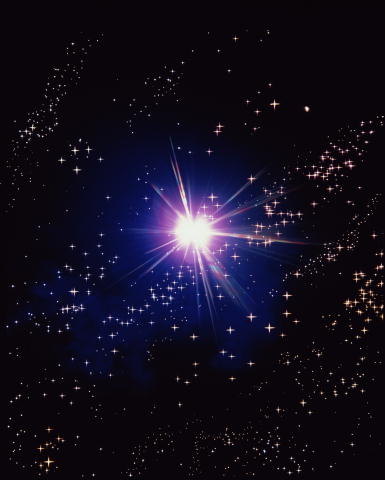 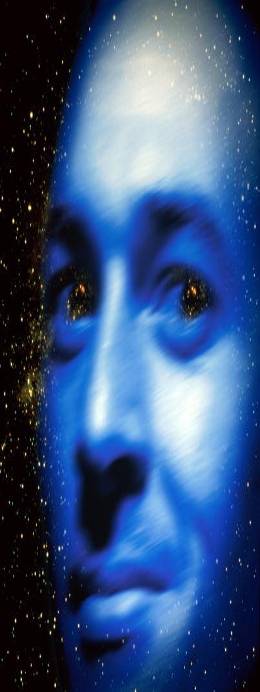 Просим вашей помощи...
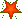 У Алёши 3 альбома с марками на тему «Космос».
В двух альбомах у него по 40 марок.

Сколько всего марок у Алёши?
В третьем альбоме 26 марок.
▲▲ по 40 марок,
     ▲ - 26 марок.     
Всего - ?
106
………………………………………
2)……………………………………….
Ответ:………………………………….
54
86
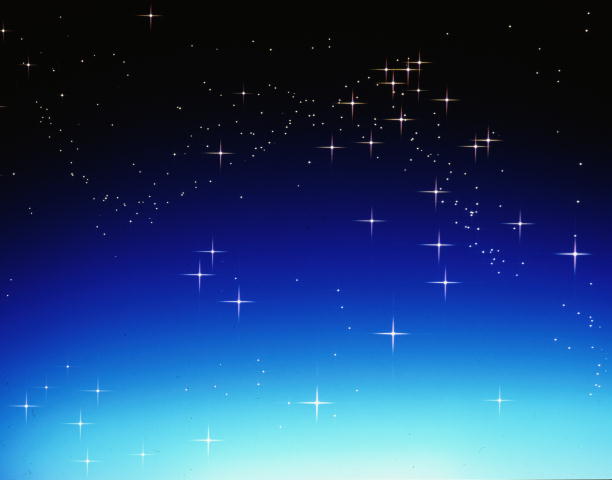 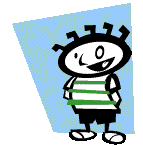 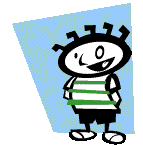 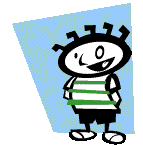 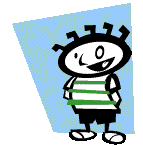 Мы рады приветствовать тебя,землянин!
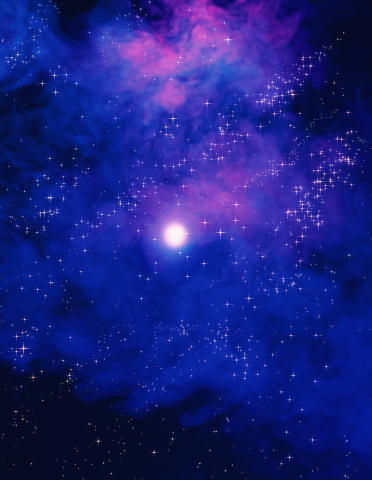 Подумай ещё, подумай ещё,
 думай, думай, вернись и
 думай…..
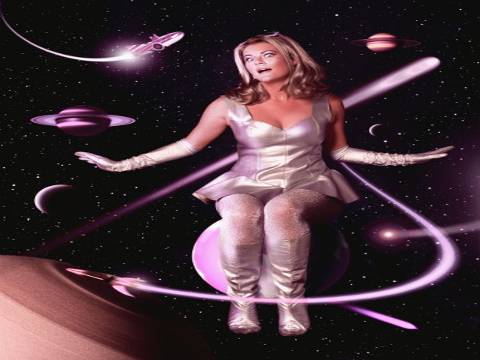 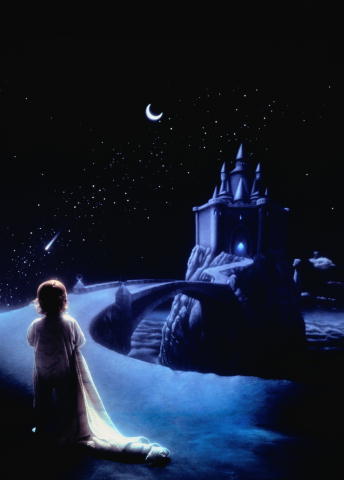 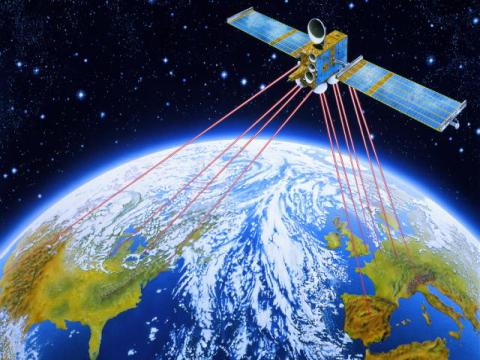 Чтобы найти площадь прямоугольника нужно -
длину умножить на ширину.
Площадь измеряется в…
квадратных сантиметрах
квадратных дециметрах
квадратных метрах
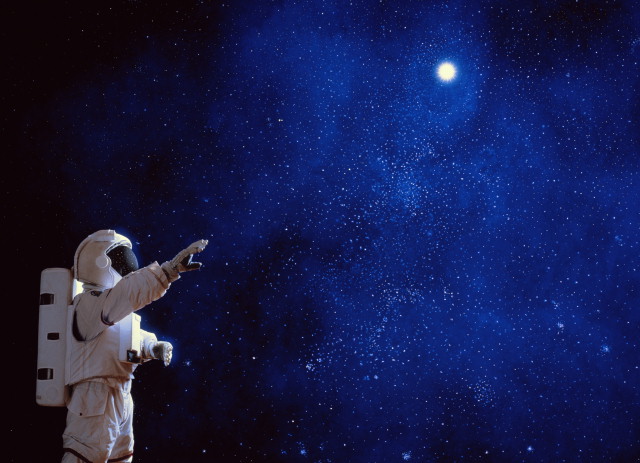 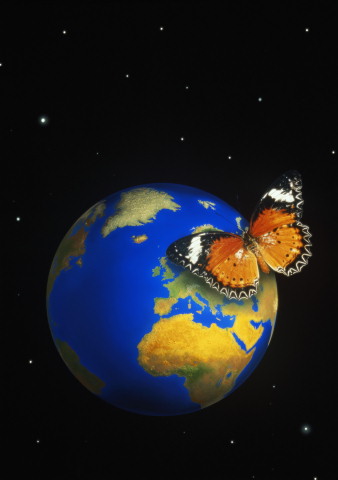 "Земля наша - голубая планета!

И её надо беречь!"
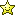 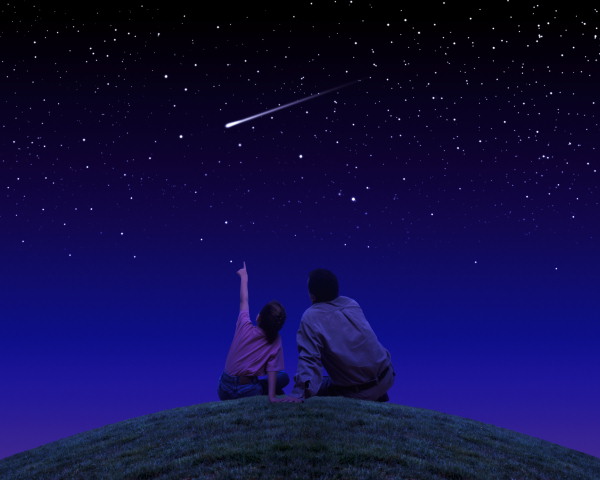 Мы на Землю приземлились.
А чему мы научились?
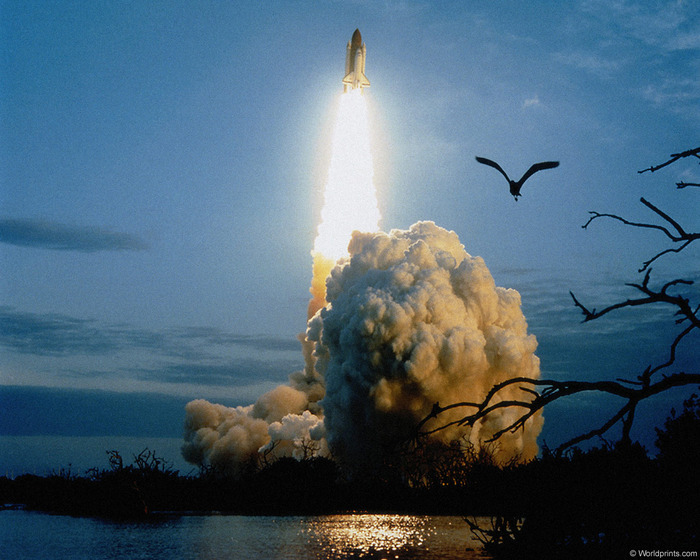 Домашнее задание:т.с. стр. 43
Спасибо за урок!